TLAK KRVE (TK)
1
Zápatí prezentace
TLAK KRVE (TK)
je funkce krevního proudu neboli tlaku, kterým působí krev obsažená v cévách ne jejich stěnu.
Okysličená krev je ze srdce vypuzovaná pod tlakem tepnami do celého těla vlivem stahu srdečního svalu – SYSTOLA (stah srdce)
Z těla je odkysličená krev nasávána z žilního systému zpět do srdce sací sílou DIASTOLY (relaxace srdce)
Rozdíl mezi systolickým a diastolickým tlakem nazýváme TLAKOVÁ AMPLITUDA (tlak pulzový)
Faktory ovlivňující TK
EXOGENNÍ
ENDOGENNÍ
Biologicko-fyziologické (věk, pohlaví, fyzická aktivity, poloha těla, strava a tekutiny, nemoci, léky)
Sociálně-kulturní (temperament, řešení situací, zvyky)
Psychologicko-duchovní (psychická námaha, stres, charakter a temperament osobnosti, náboženství
Faktory životního prostředí (nadmořská výška, počasí – biozátěž)
Baroreceptory
Sympatický nervový systém
Stavba cévní stěny
Ledviny
Nadledviny
3
Zápatí prezentace
Základní pojmy změny TK
NORMOTENZE
HYPOTENZE
HYPERTENZE
PRUŽNÍKOVÁ HYPERTENZE
HYPERTENZNÍ KRIZE
Definuj pojmy a stanov fyziologické / patologické rozmezí
4
Zápatí prezentace
Měření TK
NIBP – non-invasive Blood Pressure 
Princip: 
a) Měření pomocí manžety, tonometru a odposlechu tzv. Korotkových fenoménů fonendoskopem 
b) Oscilometrická metoda je založena na skutečnosti, že při stlačení arterie manžetou vznikají v manžetě pneumatické pulzace. Nástup pulzací = systolický tlak, max. amplituda pulzací = střední tlak (MAP), vymizení pulzací = diastolický tlak 
INVAZIVNÍ – přímé měření, kdy je do cévy zaveden katétr se snímající elektrodou
5
Zápatí prezentace
Pomůcky
tonometr 
fonendoskop 
monitor
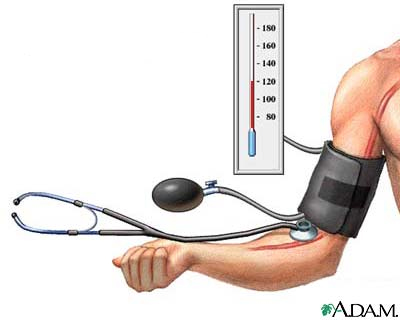 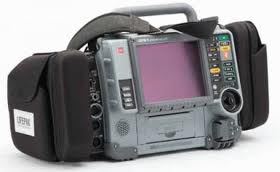 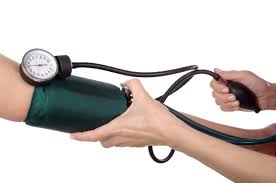 Technika měření TK
https://www.youtube.com/watch?v=gcjpxL2Zdbc

https://www.youtube.com/watch?v=O2sTN7fkwC0  
https://www.youtube.com/watch?v=bloH5ncBqxQ https://www.youtube.com/watch?v=gcjpxL2Zdbc
https://www.youtube.com/watch?v=tBhVxN0eIzw 
http://www.tonometr-tlakomer.cz/meric-krevniho-tlaku/zasady-spravneho-mereni-tk-tlaku-krve/
7
Zápatí prezentace
Zavedení monitorace
Komplikace
nevhodná velikost manžety (široká manžeta – nízké hodnoty, úzká manžeta – vysoké hodnoty) 
pohybové artefakty 
srdeční arytmie (vážné srdeční arytmie mohou měření znemožnit nebo zapříčinit chybné vyhodnocení TK) 
nízké periferní pulzace (hypotenze, vazokonstrikce,…) 
edematózní nebo obézní pacient (přenos vibrací stěnou komprimované arterie může být ovlivněno edémem či tukovou vrstvou)
První pomoc při hypertenzi
10
Zápatí prezentace